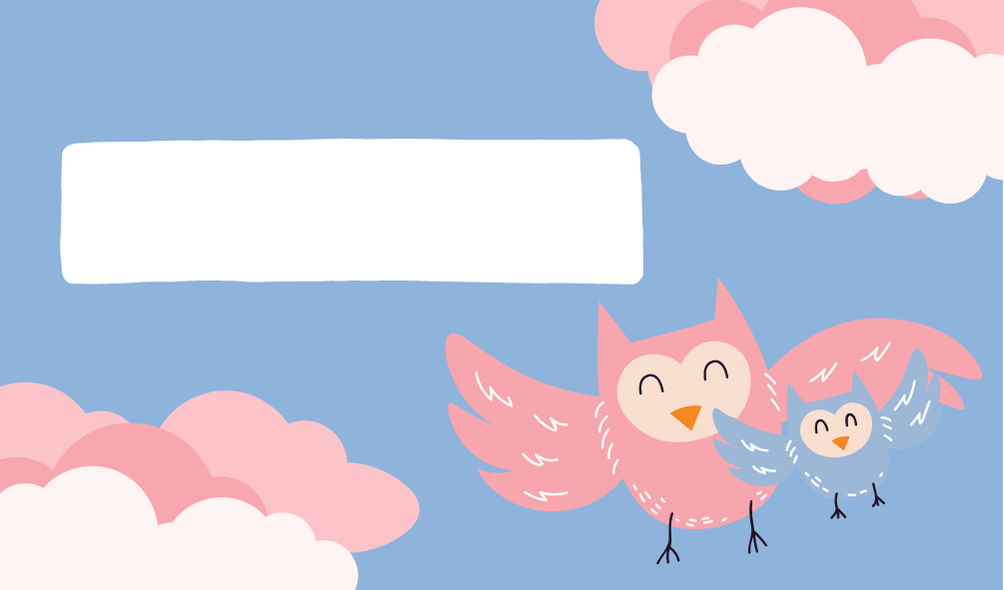 KHỞI ĐỘNG
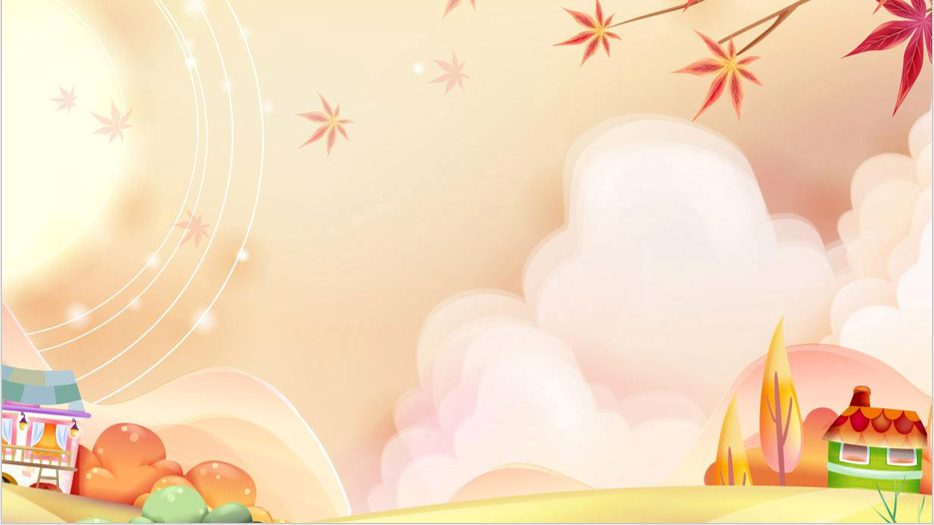 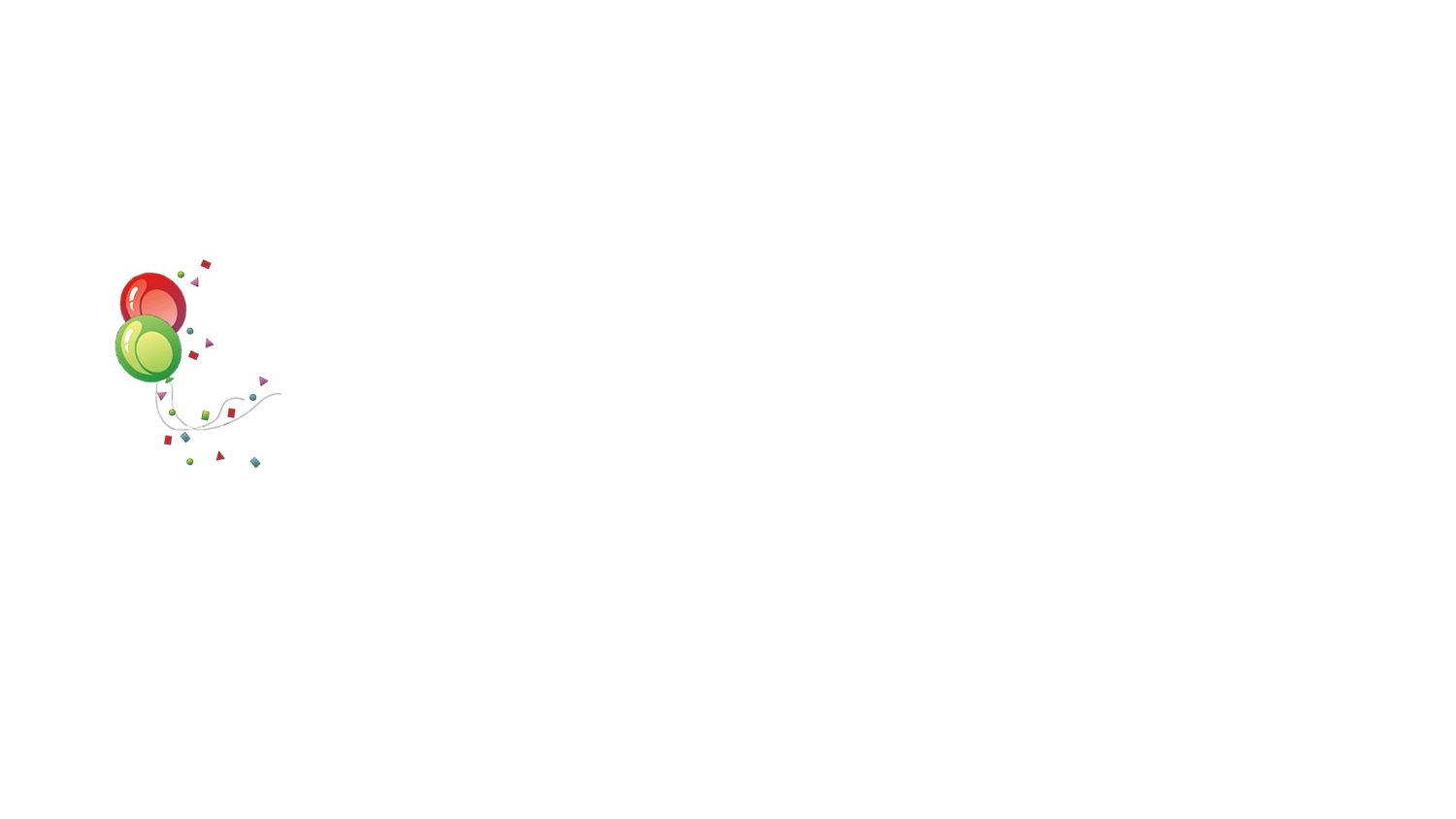 Bài 21: 
Không tự ý lấy và sử dụng đồ
 của người khác
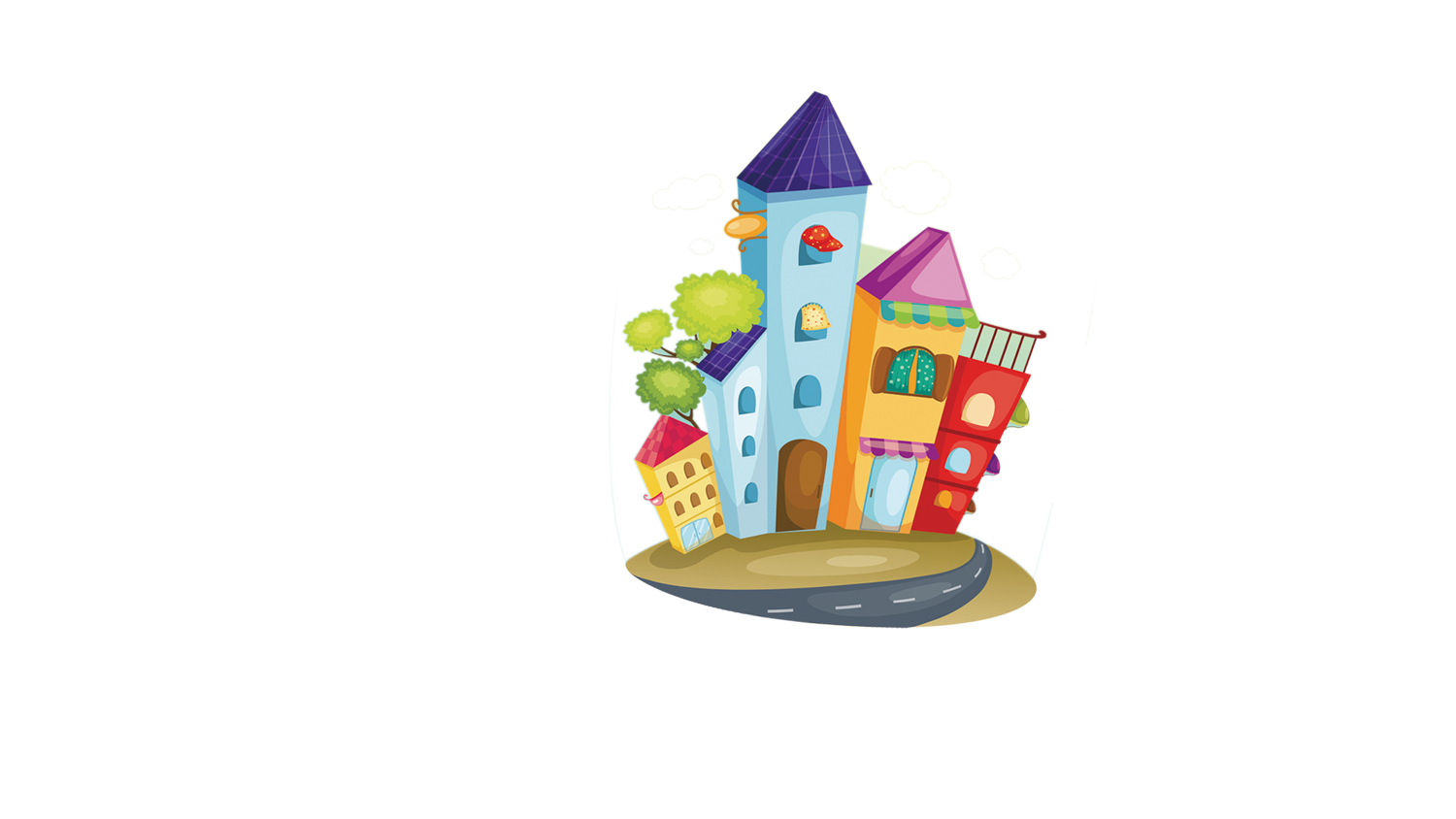 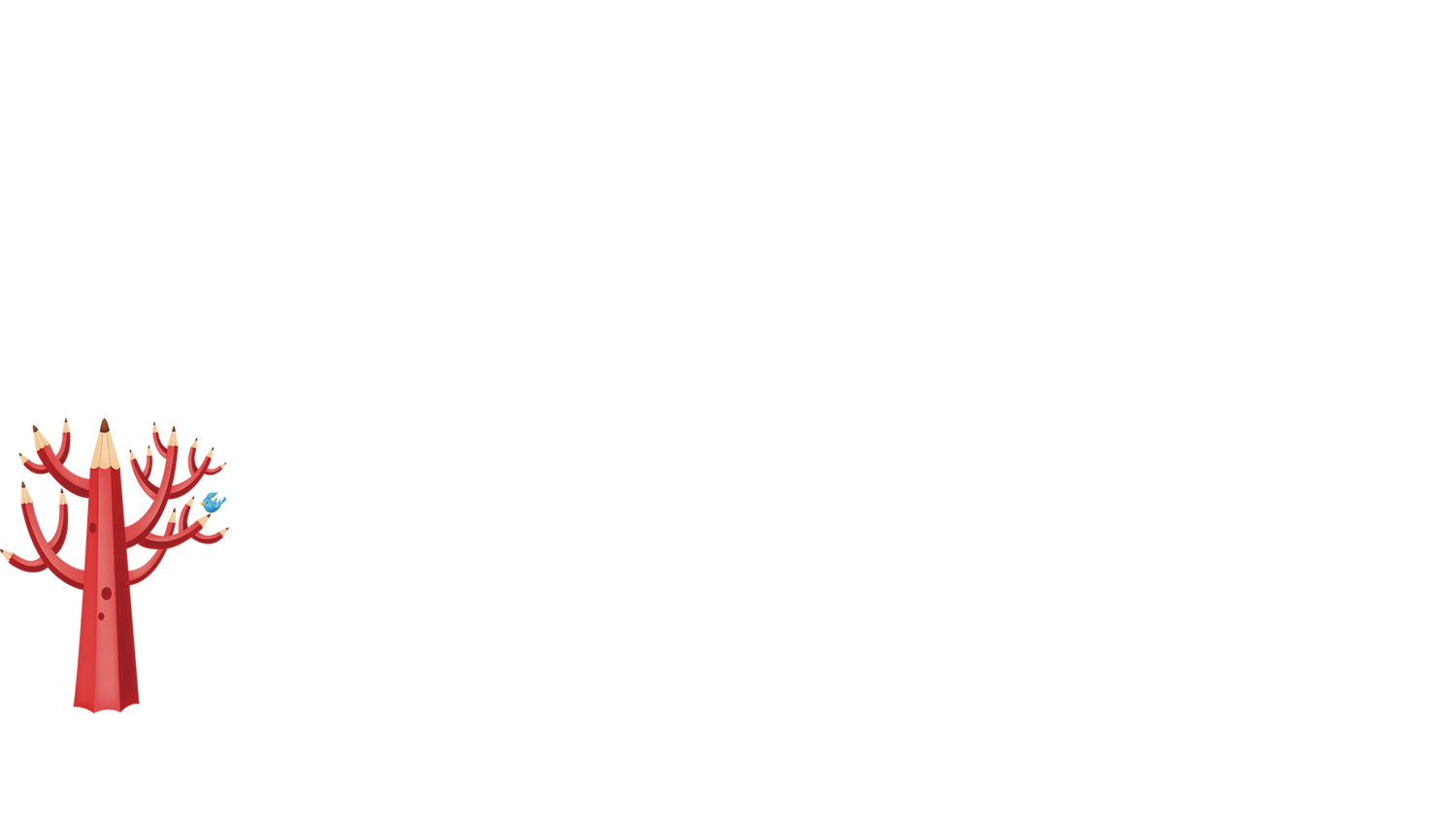 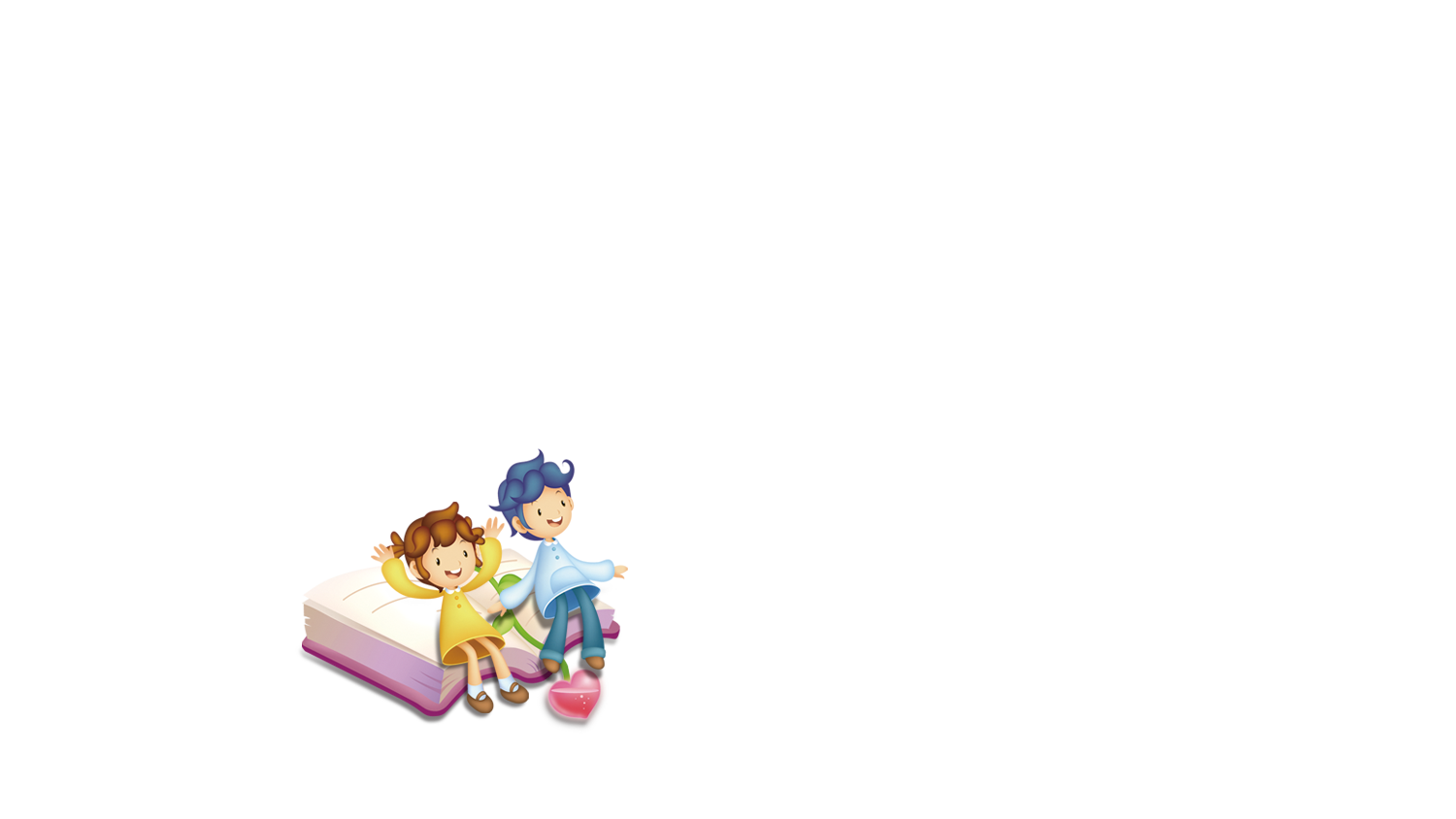 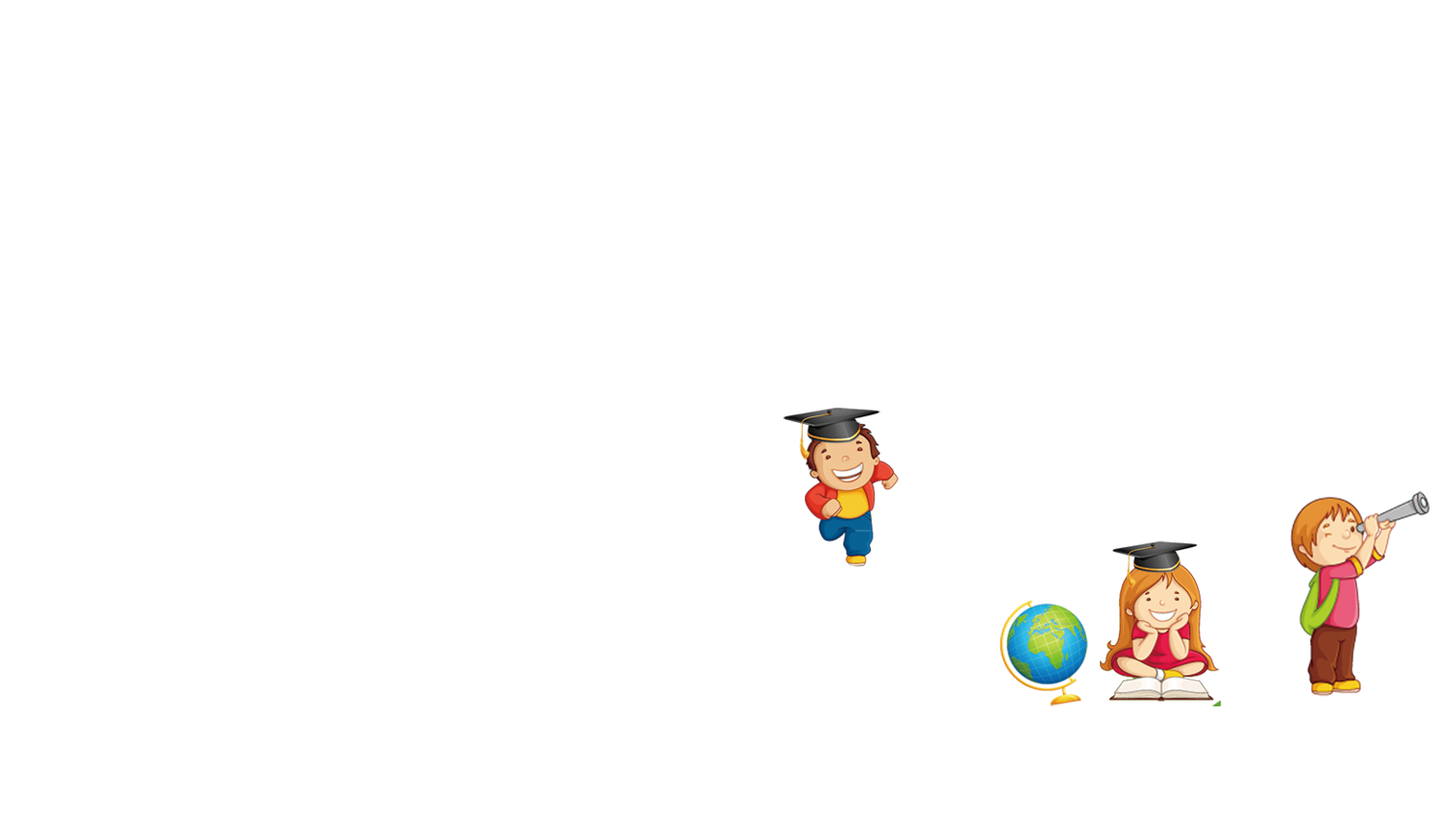 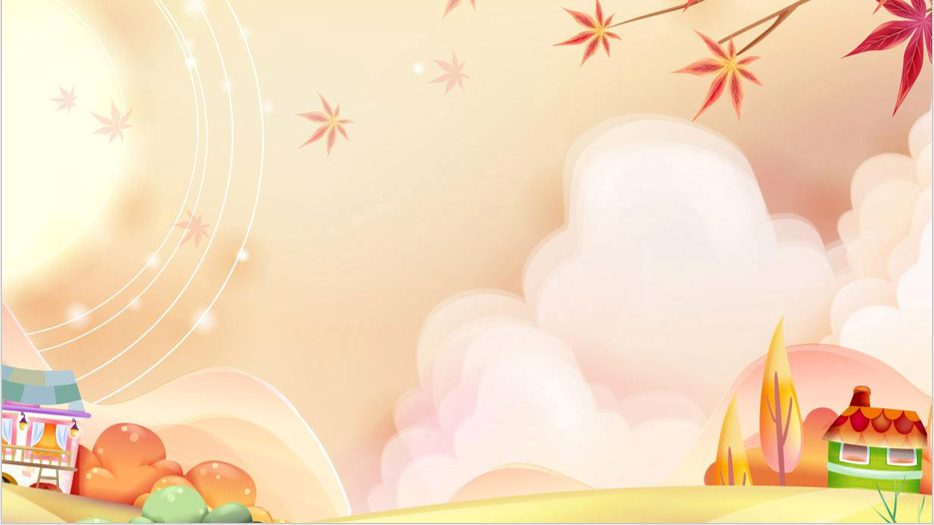 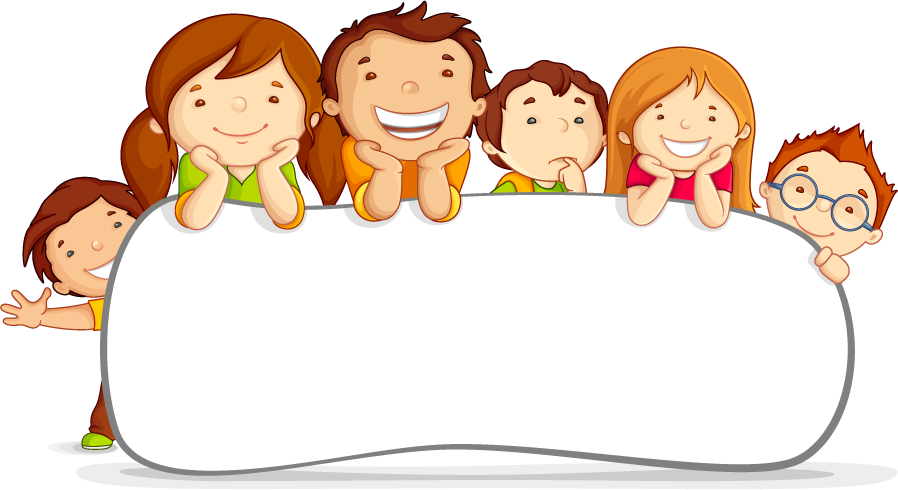 KHÁM PHÁ
Kể chuyện theo tranh
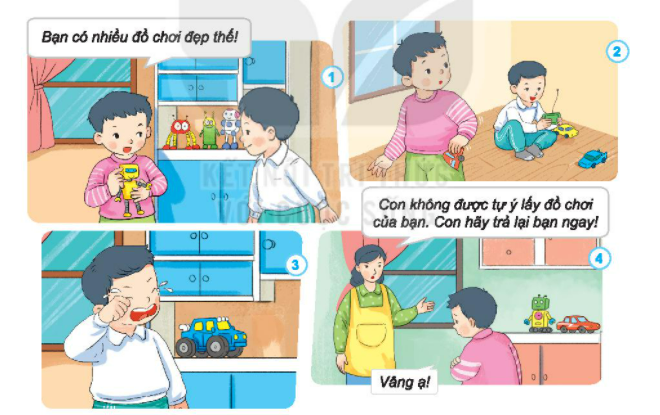 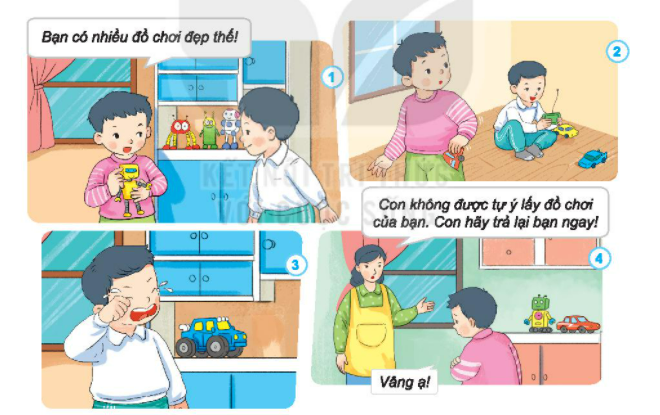 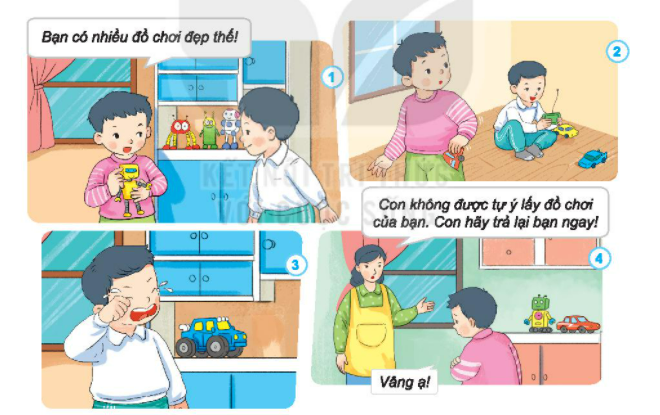 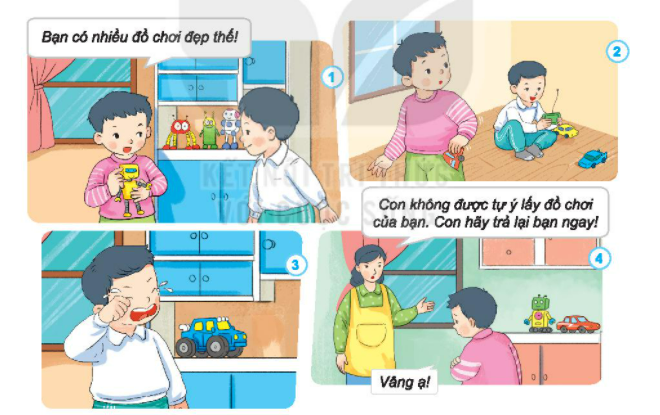 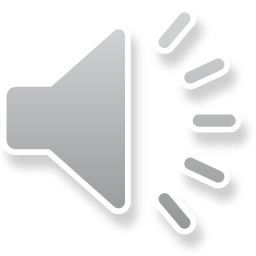 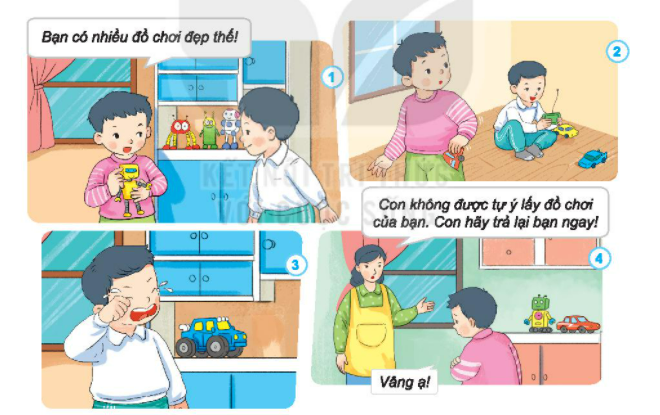 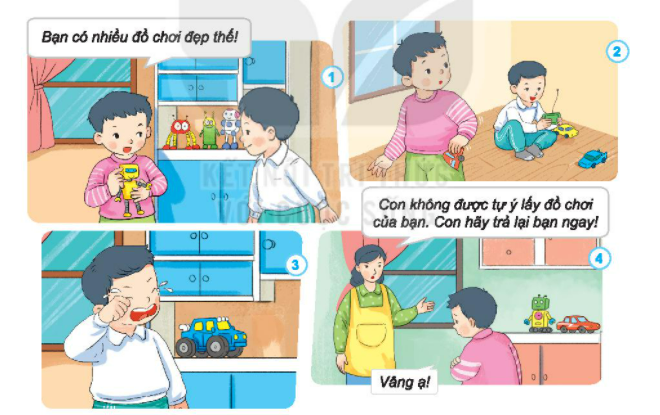 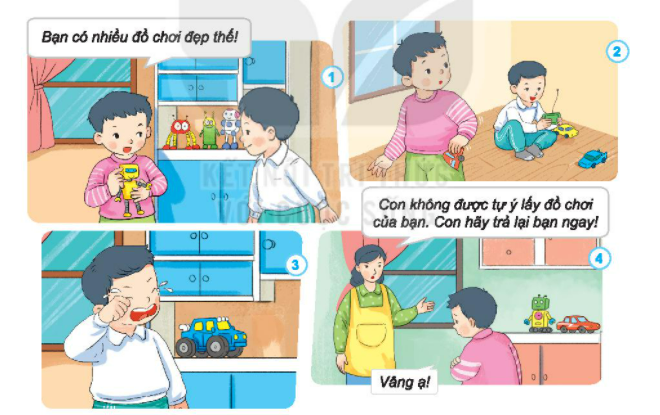 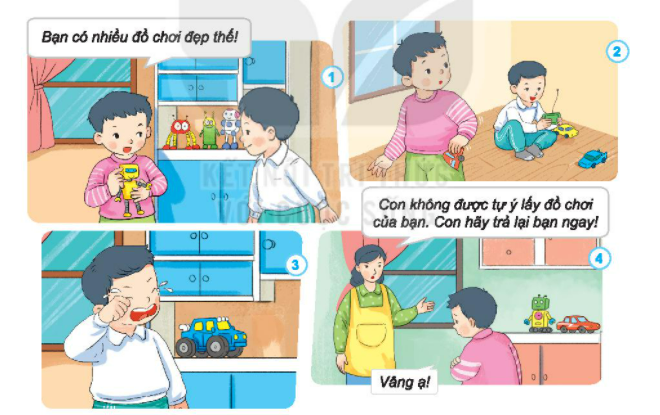 + Con hãy nhận xét về hành động của Ben trong câu chuyện trên?
+ Theo con, vì sao không nên tự ý lấy đồ của người khác?
KẾT LUẬN
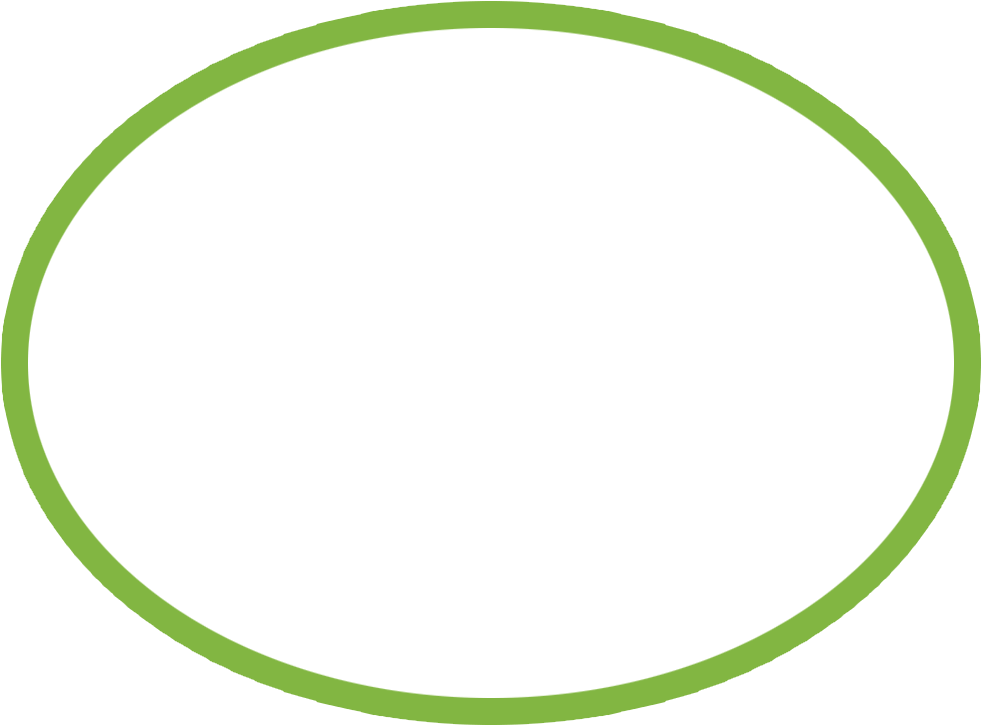 Tự ý lấy đồ của người khác là việc không nên làm, nó sẽ tạo cho mình thói quen xấu. Khi muốn dùng đồ của người khác, con cần hỏi mượn và chỉ lấy khi được sự đồng ý.
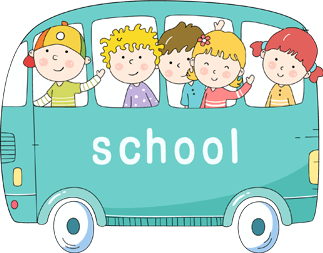 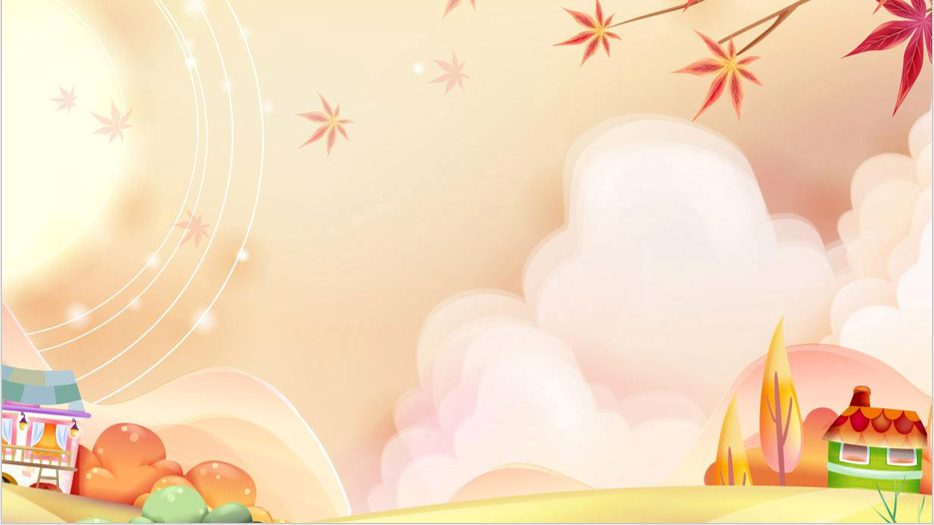 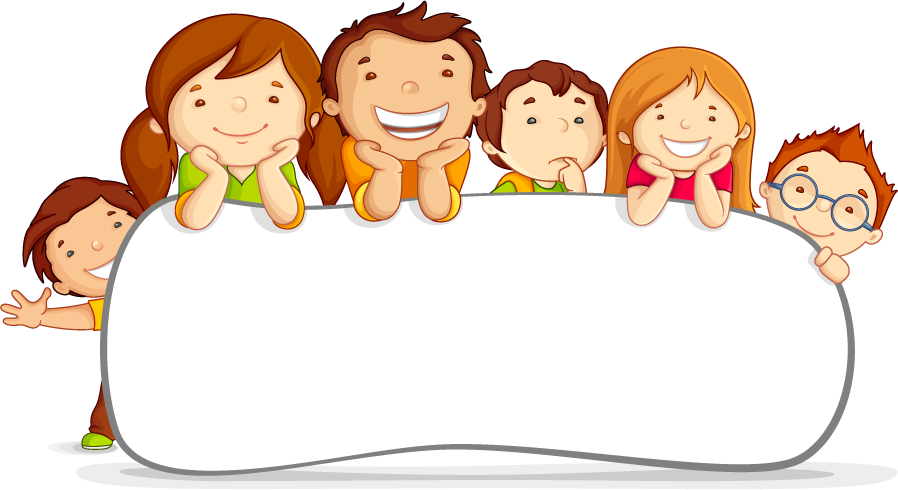 LUYỆN TẬP
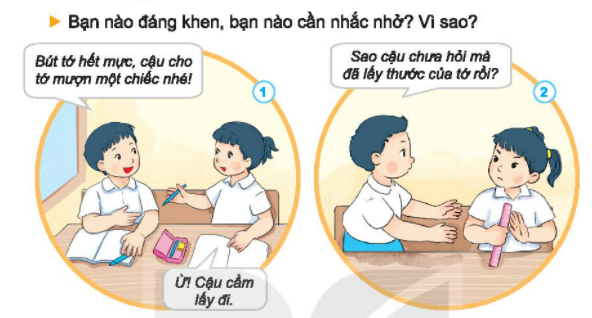 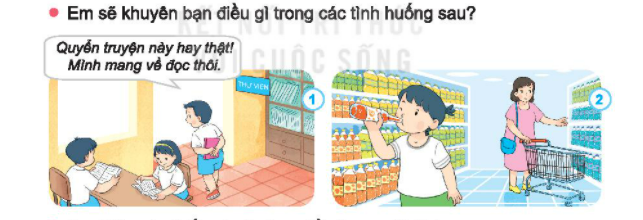 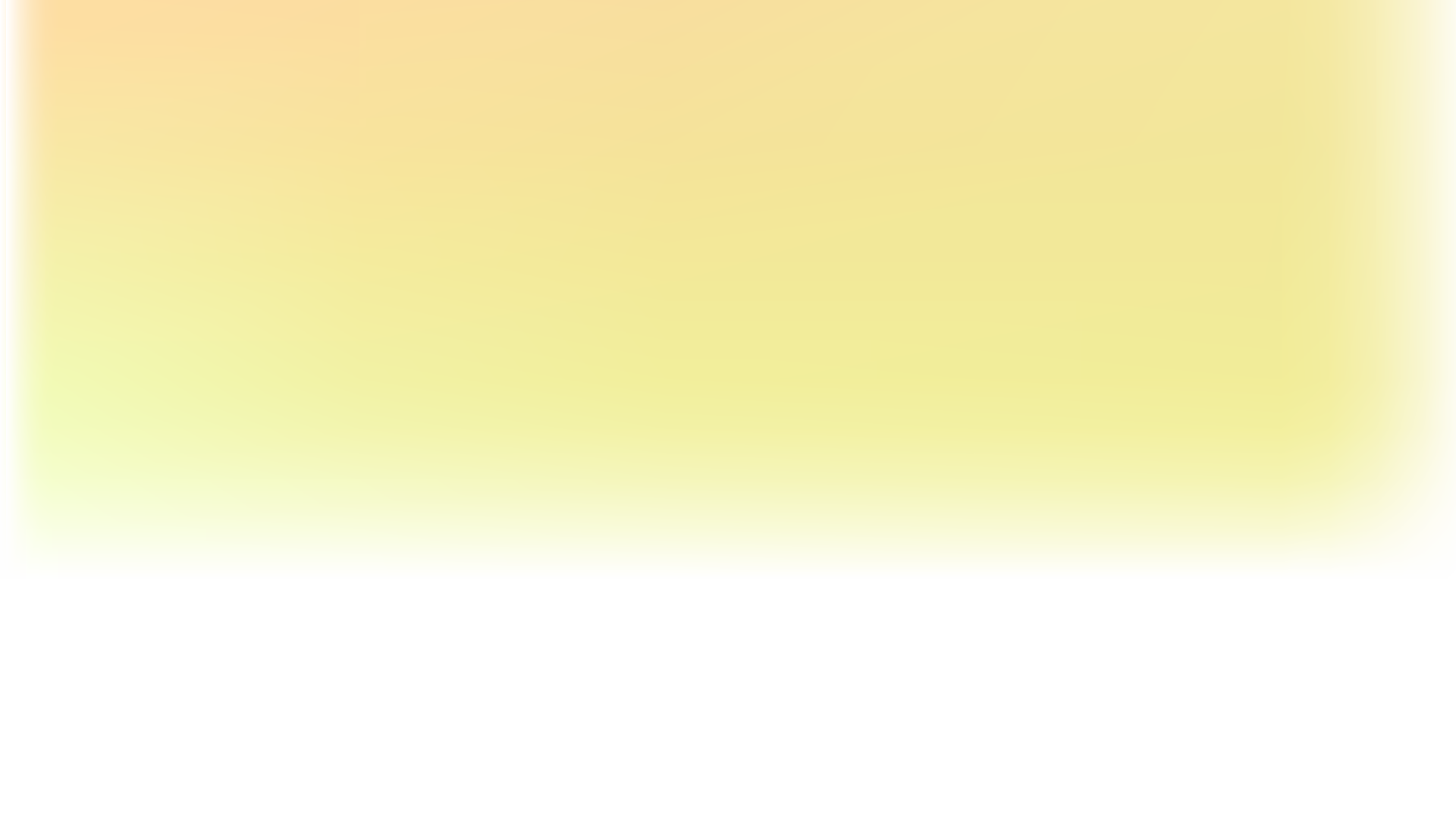 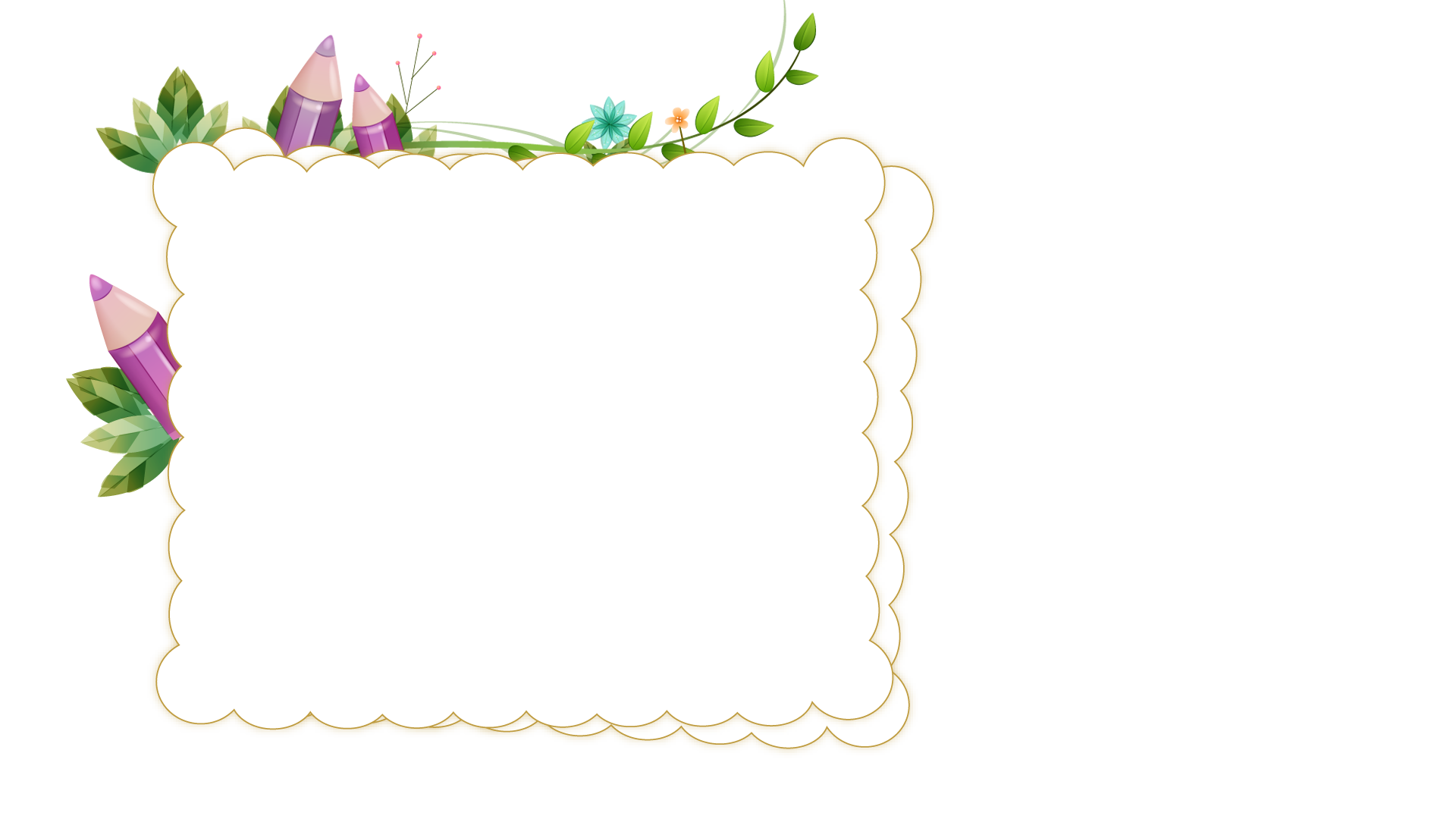 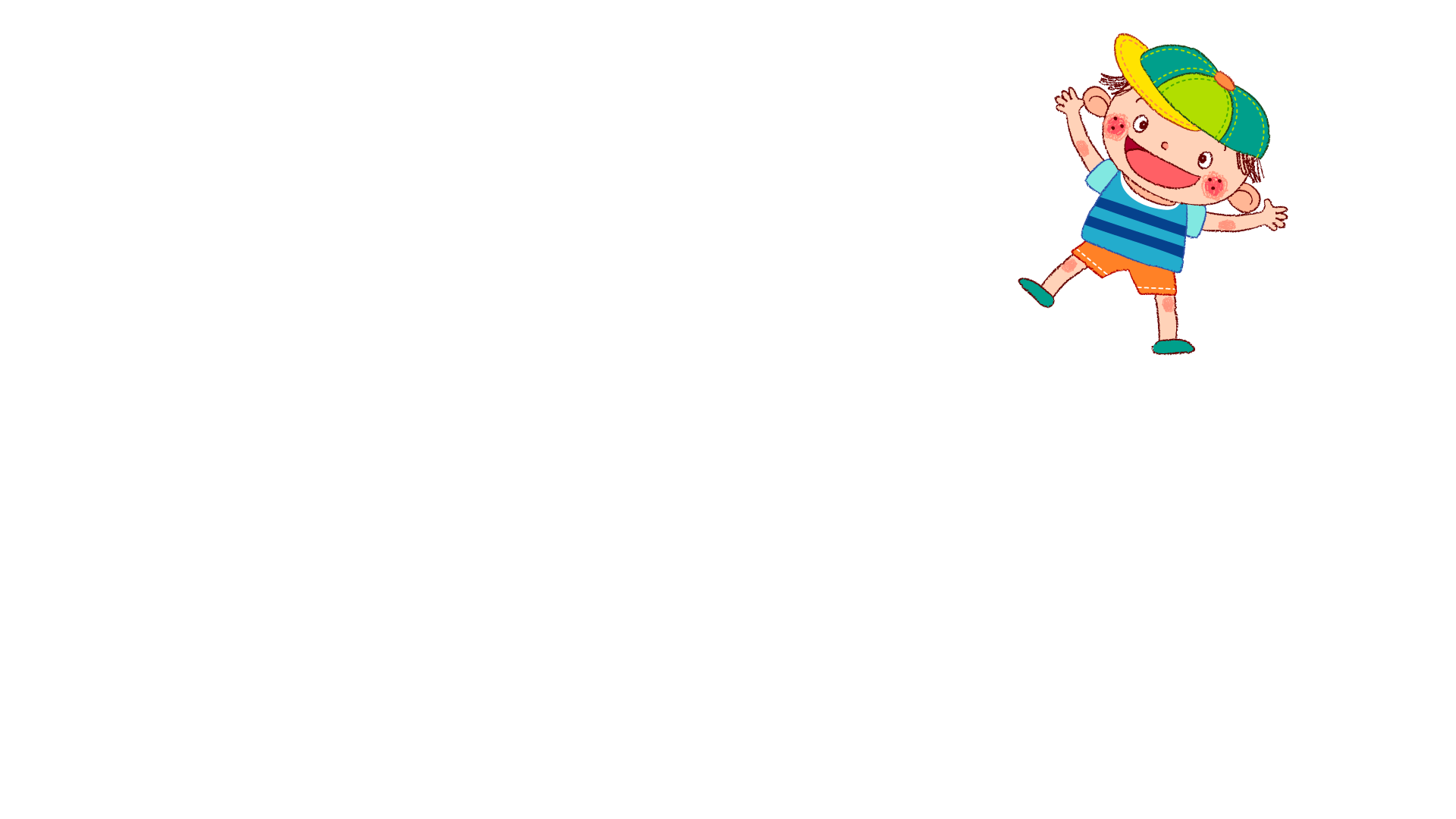 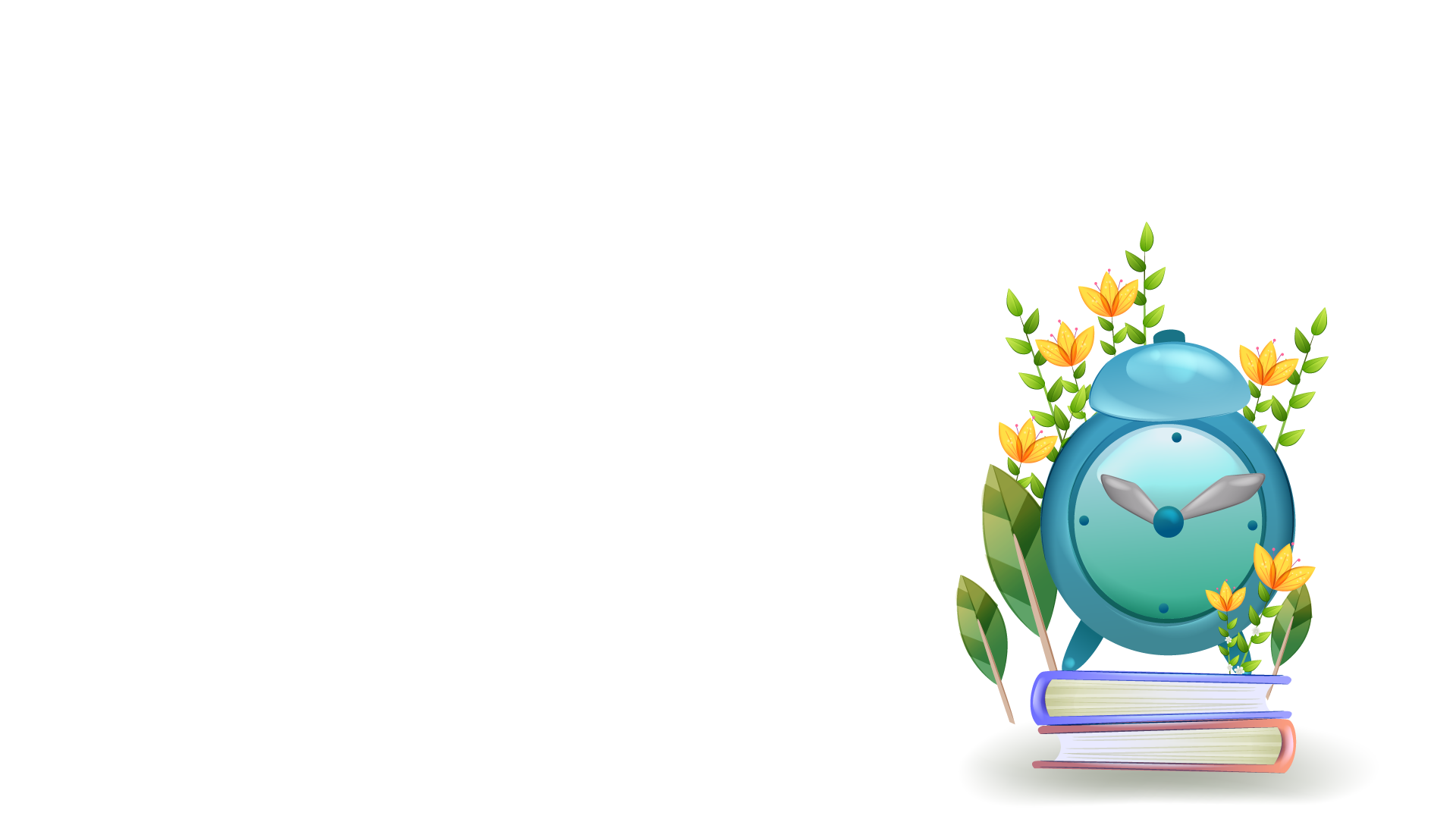 Khi gặp tình huống một người tự ý sử dụng đồ của người khác, chúng ta nên có lời nhắc nhở nhẹ nhàng để người đó hiểu ra và không làm việc sai trái ấy. Chỉ mách người lớn khi người đó cố tình không nghe.
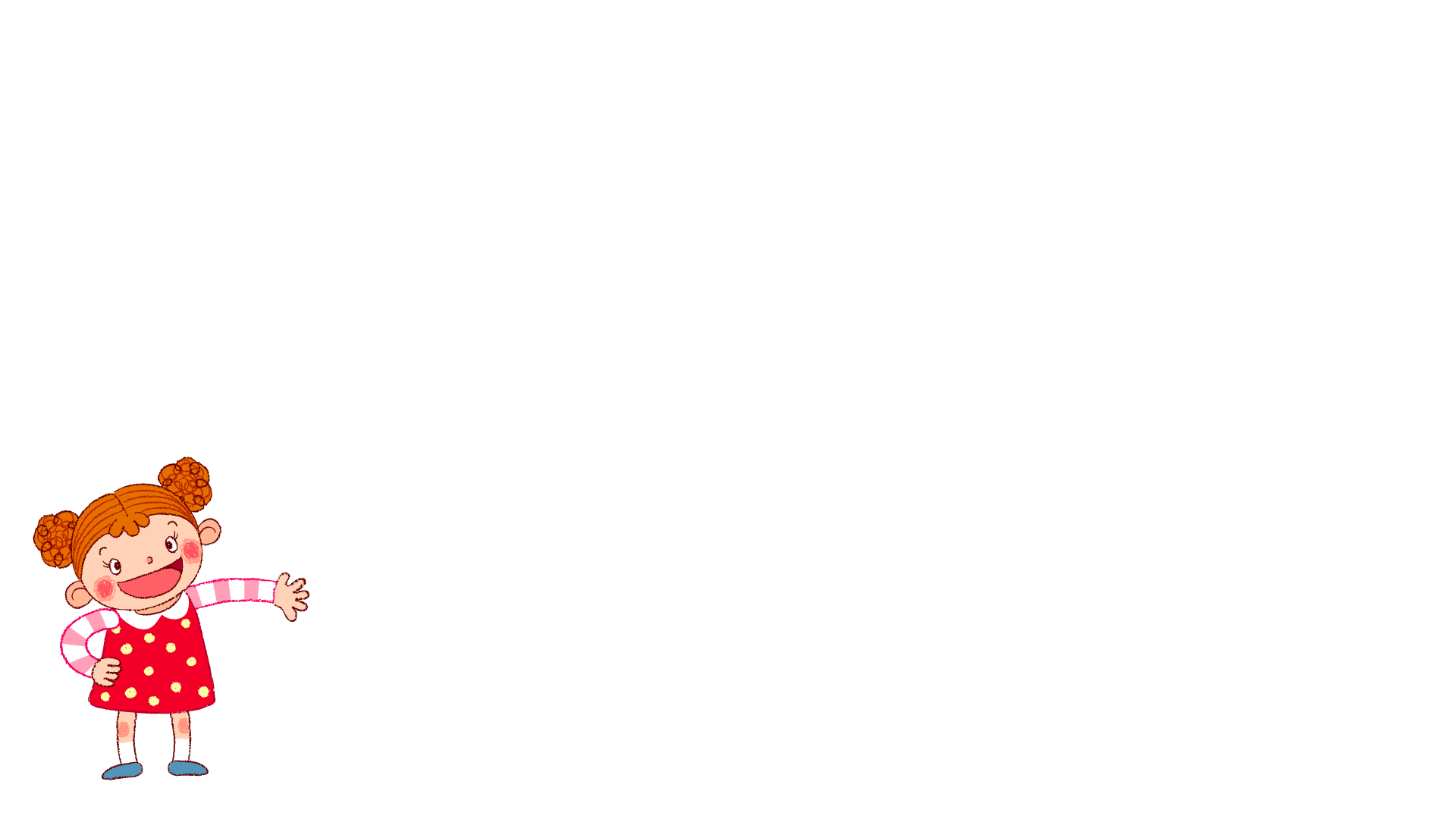 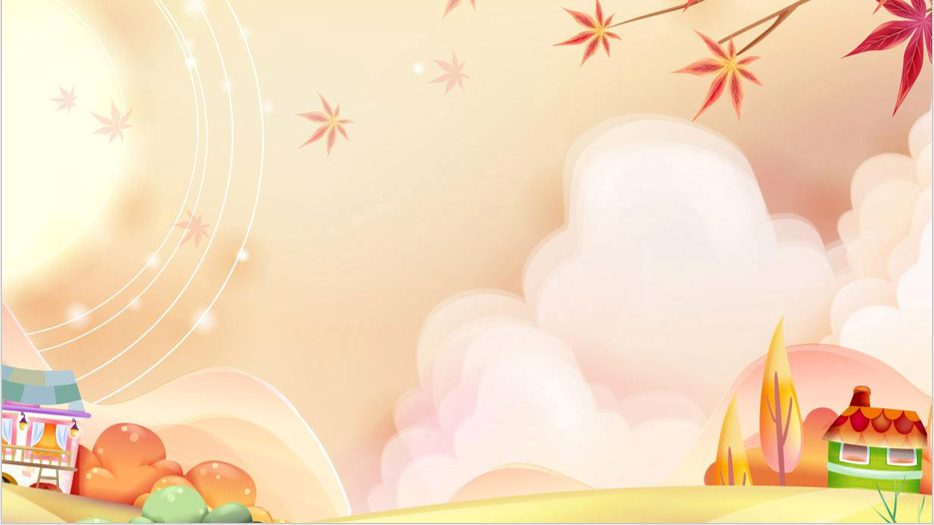 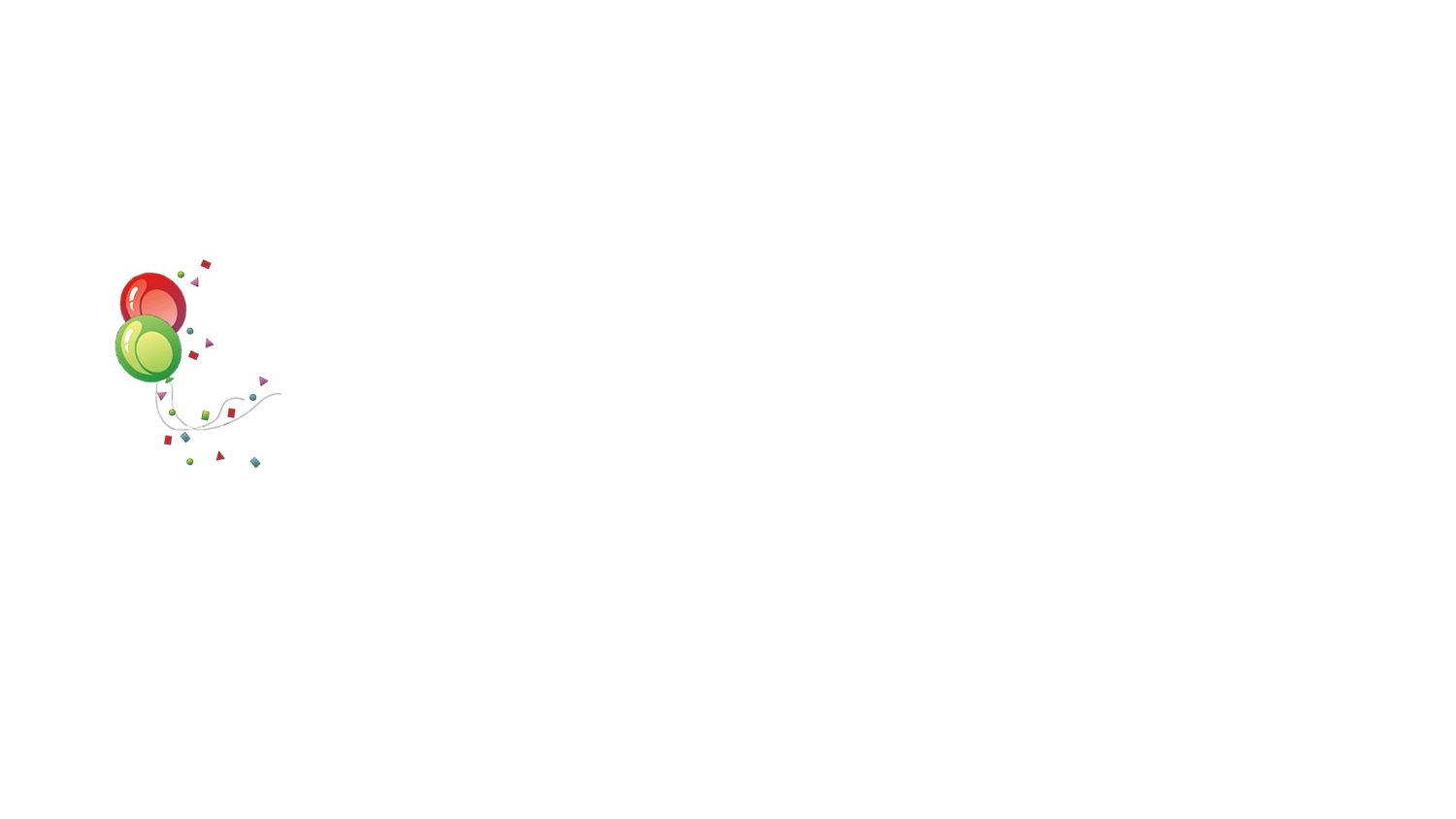 Bài 22: 
Nhặt được của rơi trả lại
 người đánh mất
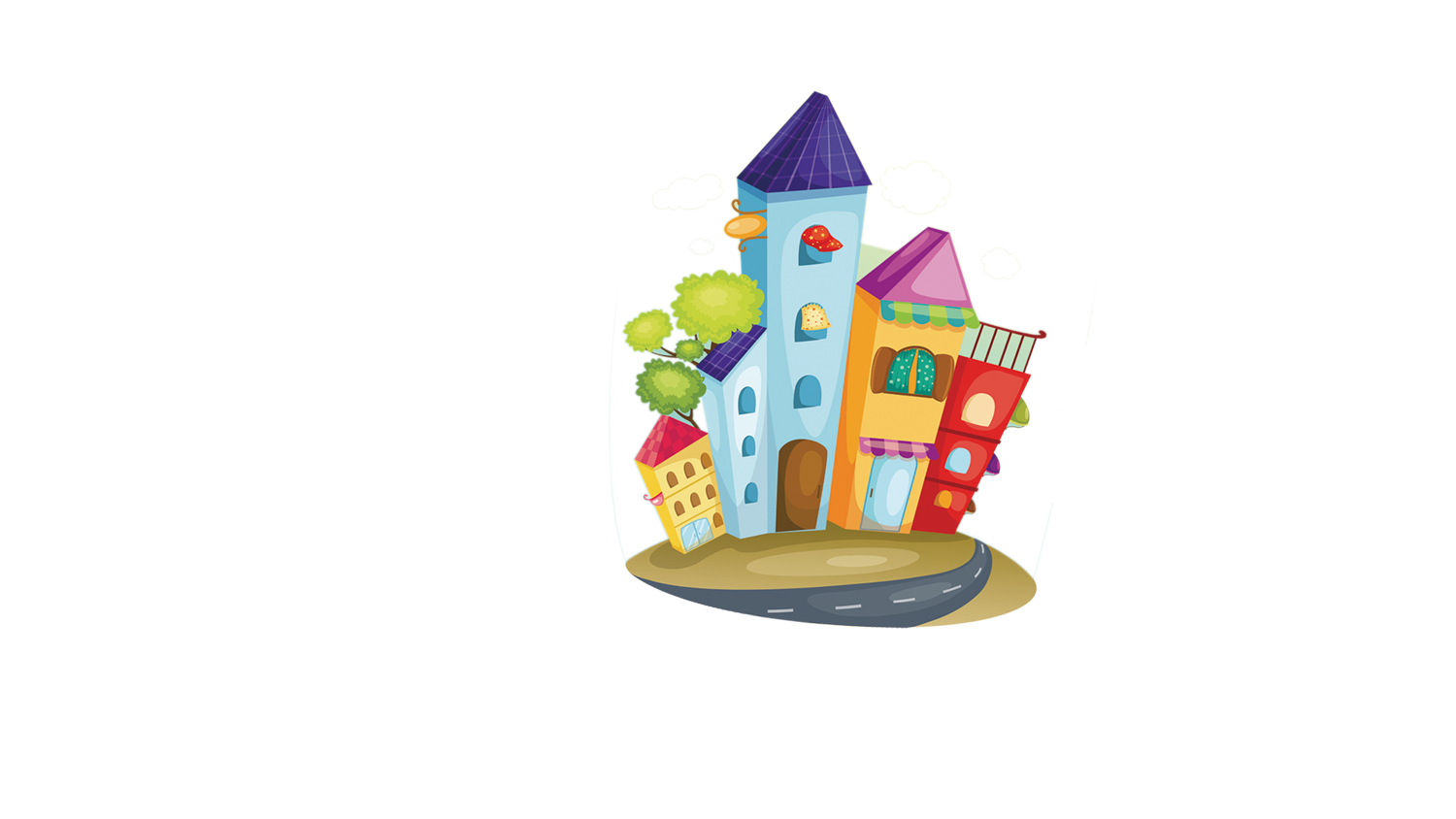 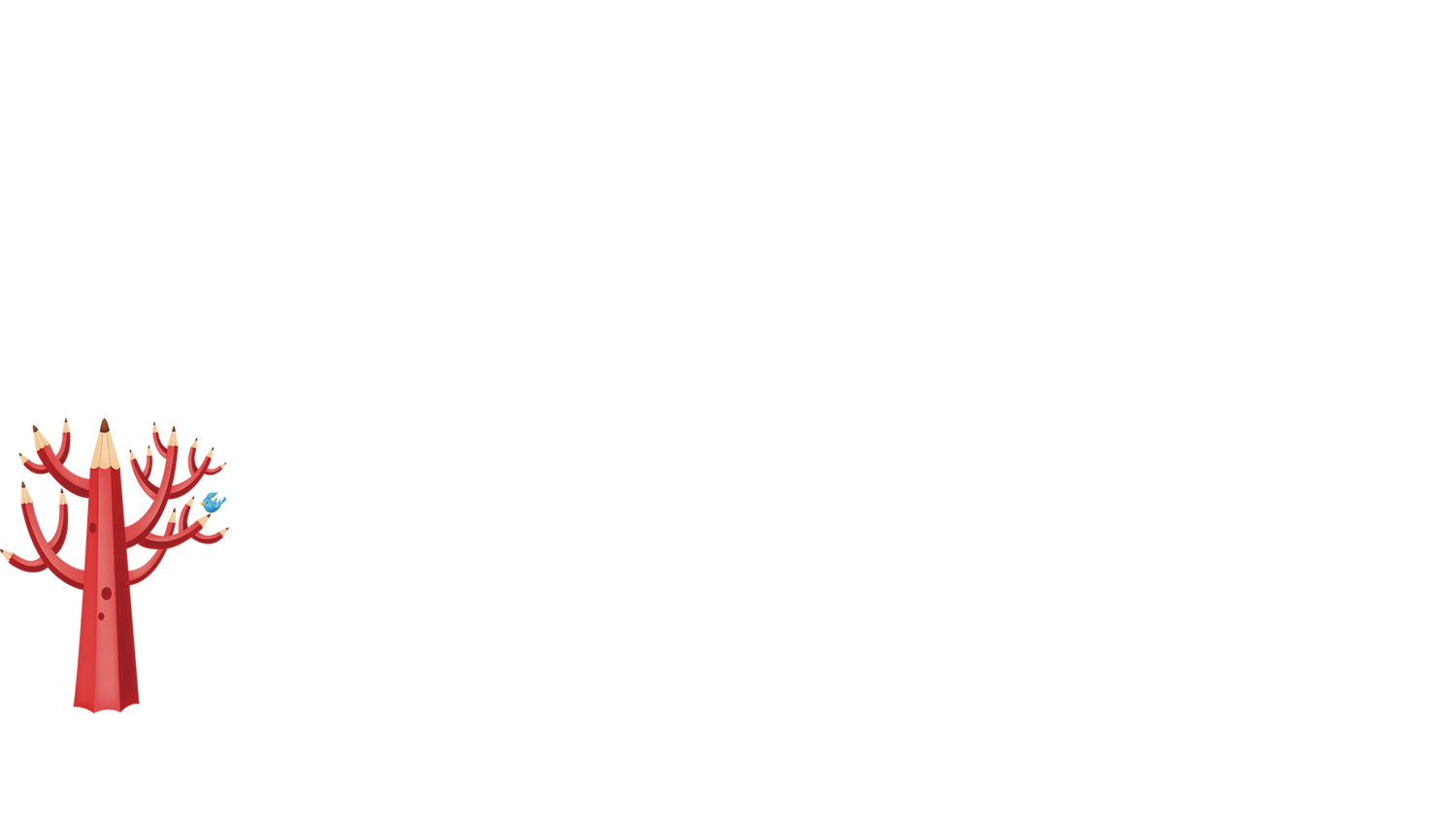 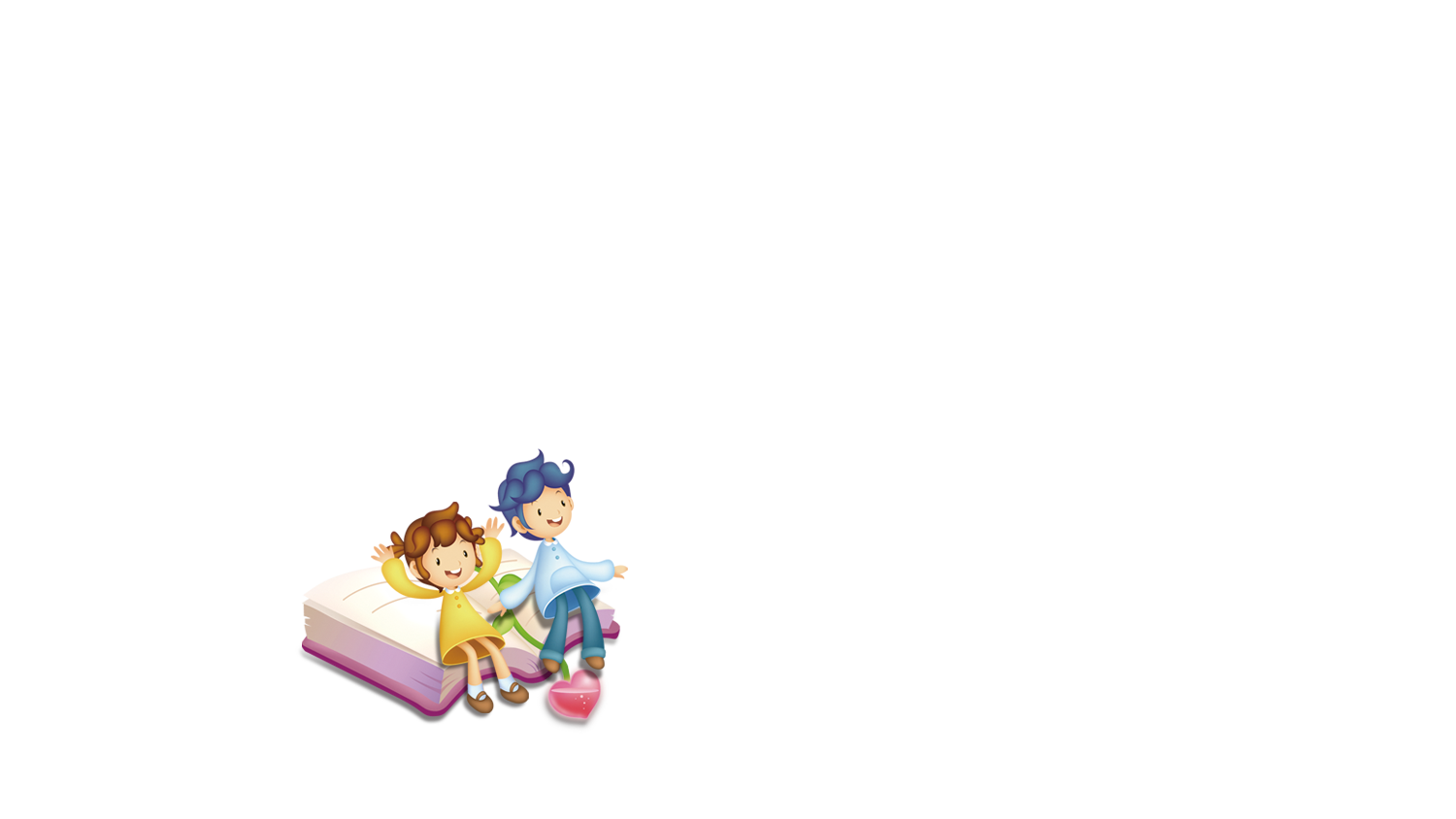 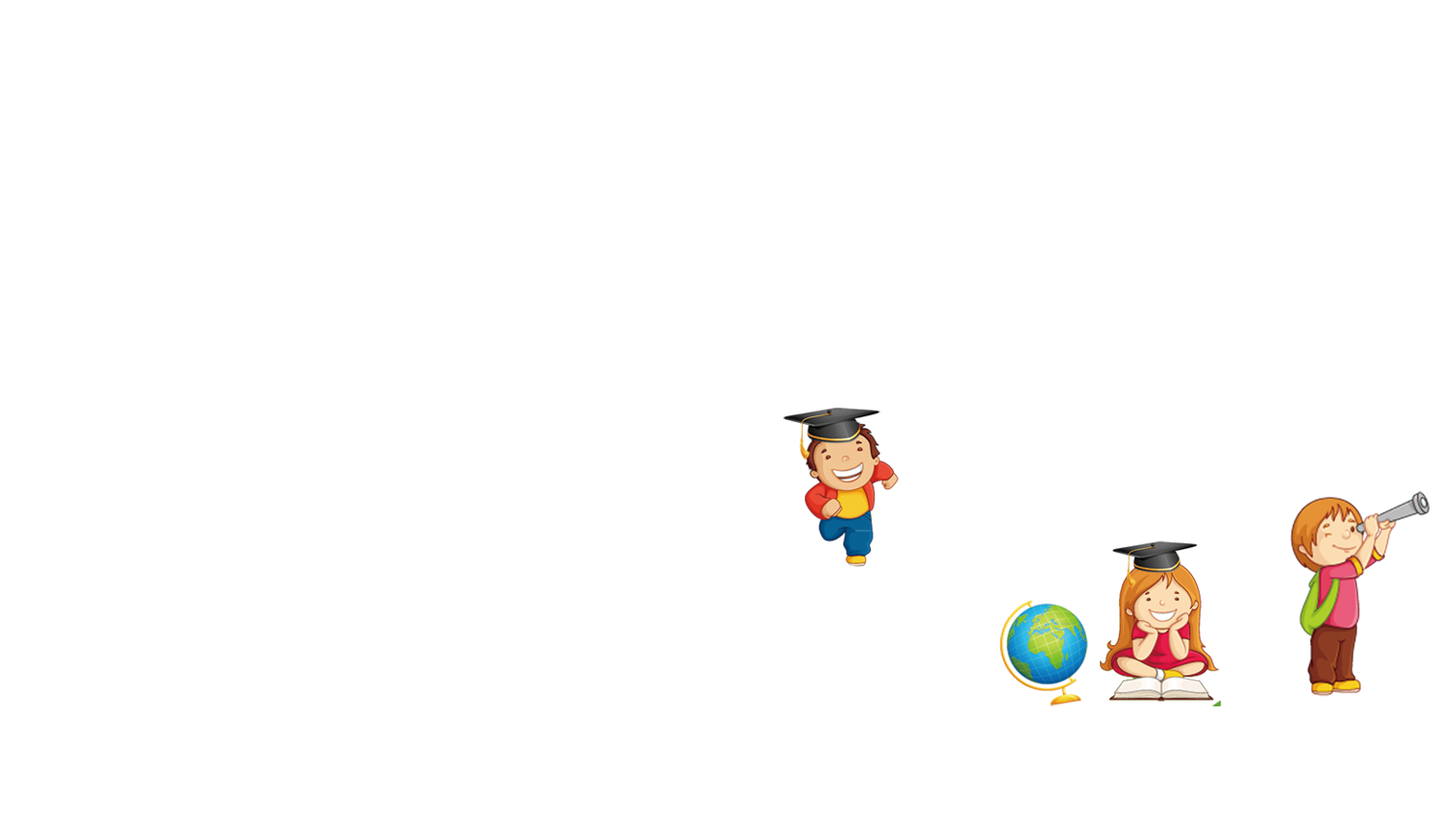 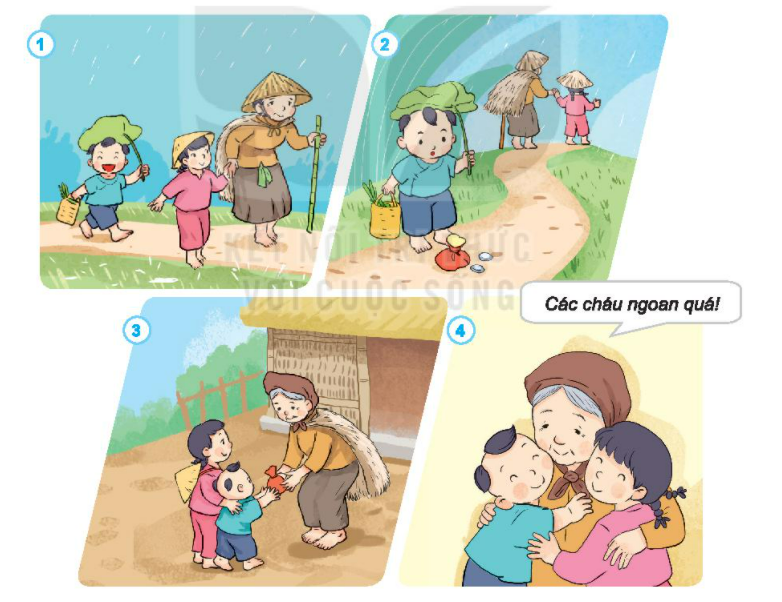 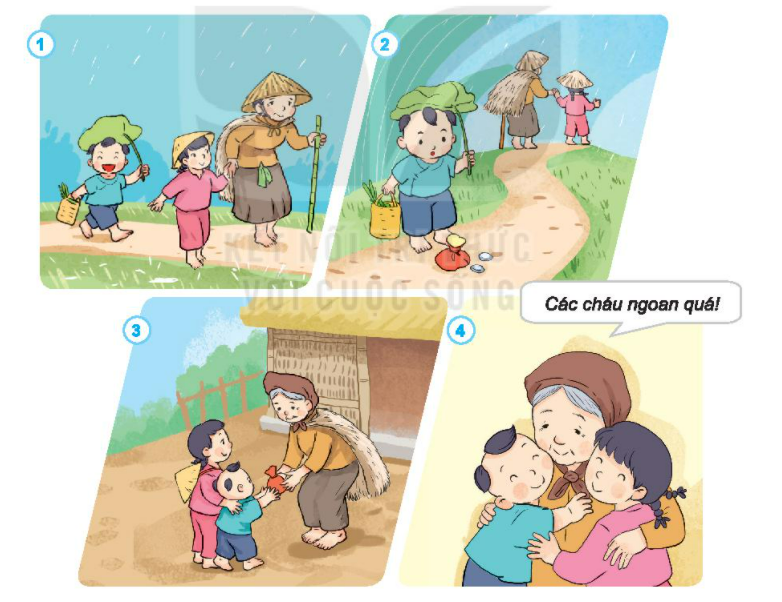 + Con nhận xét gì về hành động của Tôm và Tép?
+ Bà Còng cảm thấy thế nào khi nhận lại tiền?
+ Theo con, vì sao nhặt được của rơi cần trả lại người đánh mất?
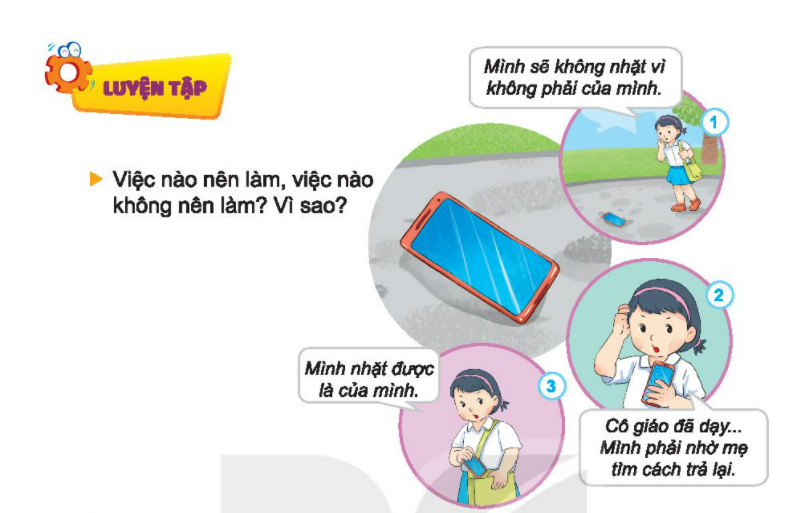 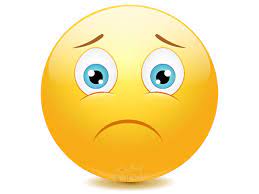 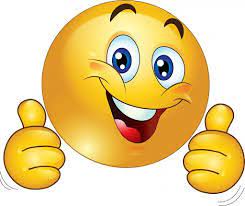 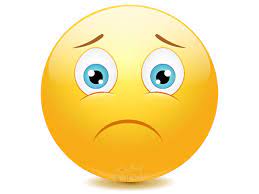 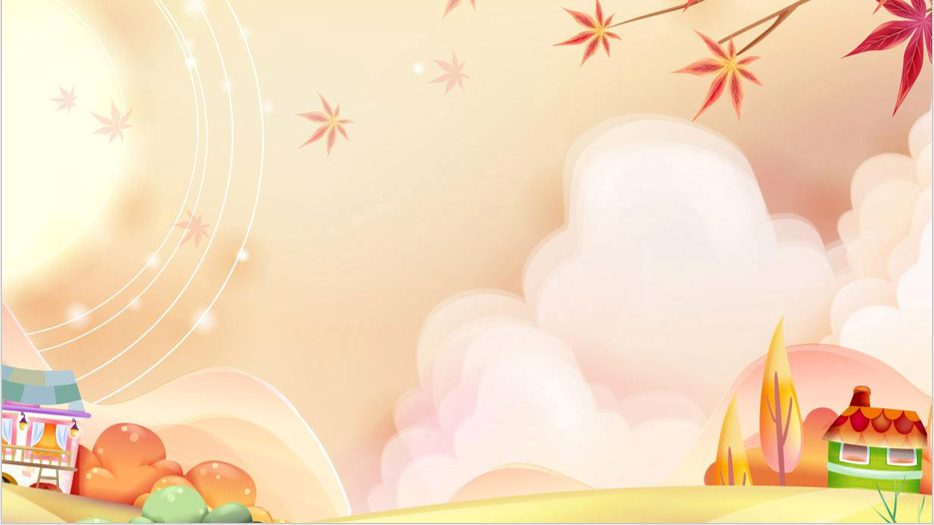 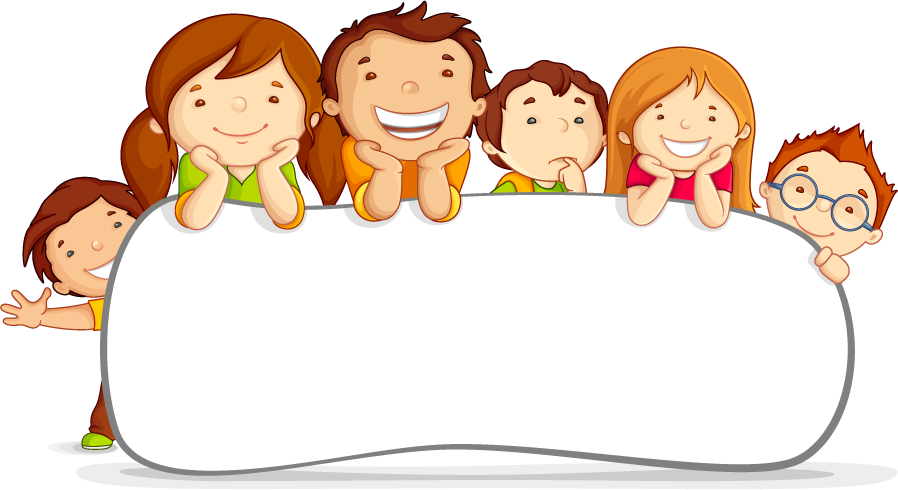 CHIA SẺ
Đã bao giờ con nhặt được đồ của người khác chưa? Lúc đó, con đã làm gì?
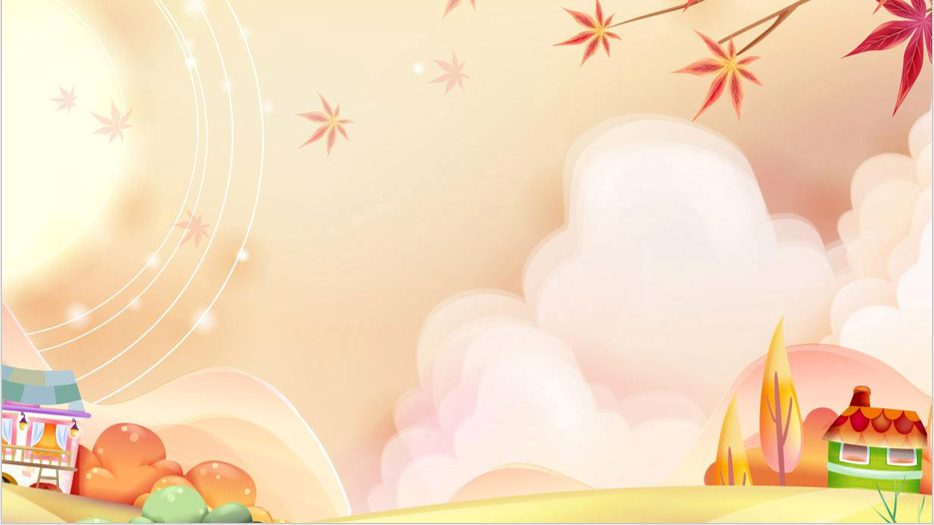 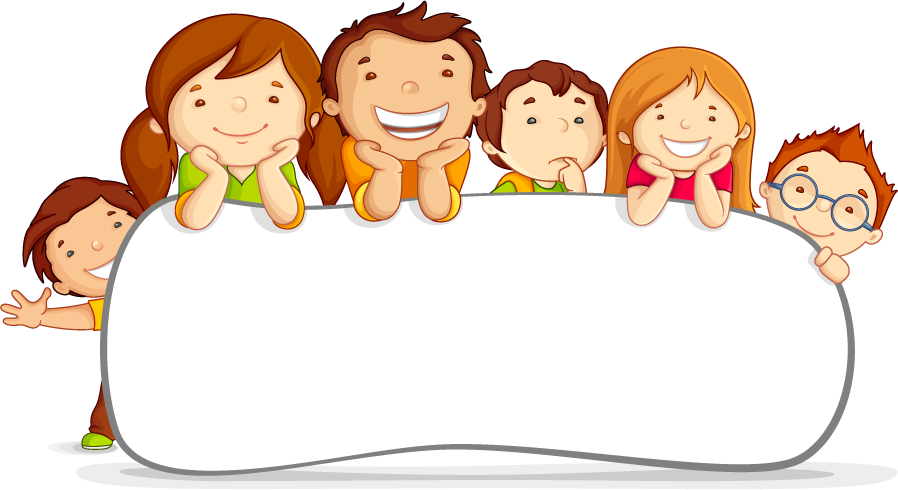 VẬN DỤNG
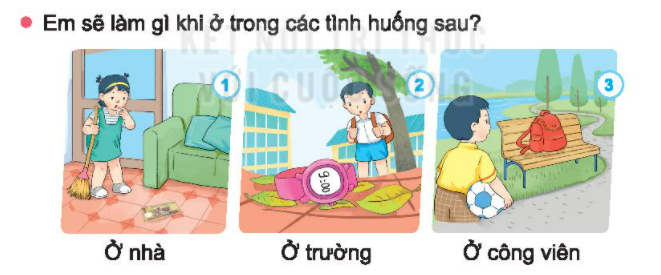 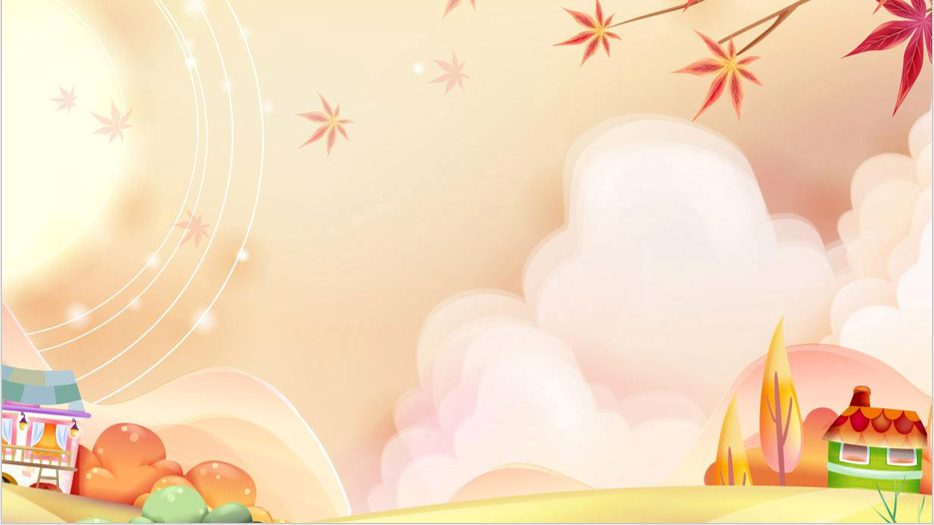 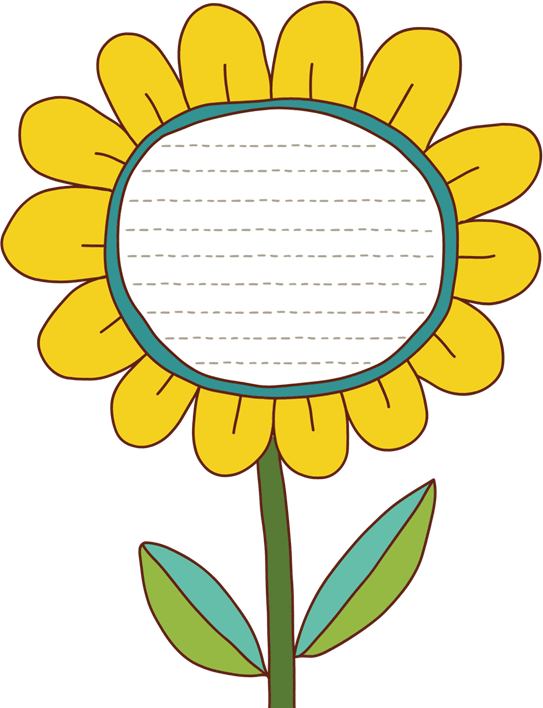 CẢM ƠN VÌ CÁC CON
ĐÃ RẤT TÍCH CỰC TRONG TIẾT HỌC.
CHÚC CÁC CON BÌNH AN TRONG 
MÙA DỊCH COVID!